Photo shop
         1
Referent
Wolfgang Kirsch M.A. 
Tel. 0170 66 29 027
E-Mail: kirsch@uni-koeln.de	 »
Zeitplan
3 Doppelstunden 
 Mo + Di + Mi
jeweils von 13.30-16.00 Uhr      »
Kursunterlagen im Internet
http://www.slavistik.phil-fak.uni-koeln.de/kirsch1.html
Hier finden Sie auch die Übungsfotos 
			»
Überblick Themen des Kurses
1. Erste Schritte in Photoshop
 Start-Bildschirm, Öffnen/Speichern, Konvertieren
 Grafik-Formate, Arbeitsfläche, Bildgröße
 Werkzeugleiste, 2. Auswahl, Texte, Ebenen, 
Auswahl, Auswahl und Inhalt, Arbeiten mit Auswahlen, Freistellen (Zauberstab), 
Arbeiten mit Texten
Aufteilung in Ebenen, Eigenschaften , Arbeiten in Ebenen, Ebenenstile
 3. Montage und Retusche
Helligkeit/Kontraste, Farbtöne (Farbstich entfernen)
Retusche mit dem Kopierstempel   
Zusammenfügen einzelner Fototeile,
4. Automatisieren (Massenverarbeitung) 
Aktionen, Aufzeichnen von Aktionen, 
Stapelverarbeitung  »
„Nachbar-Themen“
Vorher:
Fotografieren
Scannen, Digitale Fotografie
Bildarchive verwalten  (IrFanView, Freeware)
Massenverarbeitung von Fotos (auch in Photoshop möglich!)
Photoshop:
Fototechnik (Helligkeit/Kontrast) 
Farbmodelle (RGB/CMYK)
Komprimier-Techniken (JPG vs. PNG)
Design
Nachher (Postproduktion):
Drucken von Fotodateien 
Einbinden in (Layout-)Programme		»
Adobe Photoshop CS6
Adobe Photoshop  13.0.1    (x64)
Adobe Creative Suite CS6
InDesign CS6 (Layout-System)
Illustrator CS6  (Vektor-Grafik-System)
Dreamweaver (WWW-Gestaltung)  
Image Ready (Grafiken für Web-Gestaltung)   
Bridge, verwaltet Fotos und andere Design-Objekte    

Adobe Creative Suite CC
 CC (Cloud-Version)  Abonnement-Lizenz	»
[Speaker Notes: Im Buch von Gonski findet man noch mehrere  Bücher über PPT 4.0
PPT 4.0 kann selbst allein ohne MS Office bezogen werden: 
dann ca. 890 DM]
ImageReady
wird mit der Creative Suite geliefert 
Grafiken fürs Internet 
‘Rollover-Grafiken‘ (Bildwechsel)
Animationsgrafiken (GIF)
Slices   
Bildausschnitte
werden in HTML wieder zusammengefügt  »
[Speaker Notes: Im Buch von Gonski findet man noch mehrere  Bücher über PPT 4.0
PPT 4.0 kann selbst allein ohne MS Office bezogen werden: 
dann ca. 890 DM]
Tutorials und ‚Erste Hilfe‘
http://tv.adobe.com/de/product/photoshop/
Tutorials für alle Adobe-Produkte

http://www.hilfdirselbst.ch/foren/
Adobe Photoshop auswählen   		»
PhotoshopStartbildschirm
Startbildschirm          S. 8  - 1.4   Das Anwendungsfenster
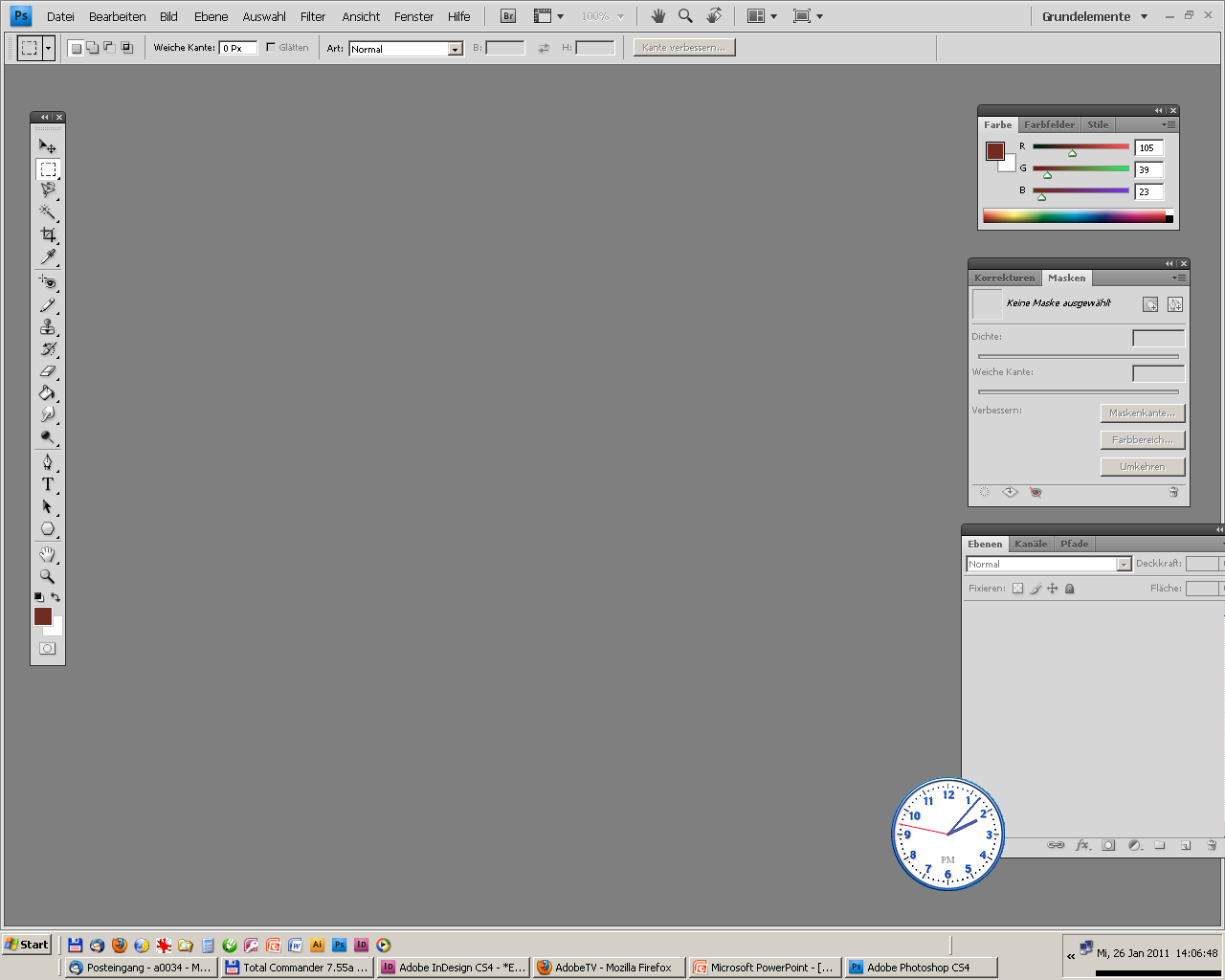 Öffnen(Grafik-Formate)
Input in Photoshop
Öffnen 
Pixel-Dateien, PSD-Dateien (Adobe Photoshop)
Vektorgrafiken (EPS) 
PDF-Dateien 
 Importieren Bilddateien
 aus Scanner
 aus Kamera
 Einfügen
aus Zwischenablage   
 Platzieren 
Hinzufügen einer Datei 		»
Grafik-Formate
Formate für Pixel und Vektorgrafik
Datei-Erweiterungen für Pixelgrafiken 
*.PSD   (Adobe Photoshop-Format)
*.JPG
*.TIFF
*.GIF
*.PNG         »
Komprimierung
Komprimierfähige Formate
JPG
PNG   
Nicht komprimierfähig
TIF 
BMP    
Automatisch komprimiert
GIF     
Verlustbehaftet (lossy) vs. verlustfrei (non lossy)    »
Das TIF-Format (TIFF)
TIFF: Tagged-Image File Format 
Nicht verlustbehaftet  
Wird von fast allen Programmen unterstützt
Geeignet für Druckereien		    »
Das PNG-Format
PNG: (Portable Network Graphics)
soll einmal JPG ersetzen
Komprimierfähig, aber ist nicht verlustbehaftet
wenig verbreitet      »
Das GIF
GIF: Graphics Interchange Format 
Geeignet für Pixelgrafiken im WEB
LZW komprimiertes Format 
Basiert auf indizierte Farben  »
Speichern(Grafik-Formate) Dateien speichern - schließen
Erweiterung *.PSD
Photoshop Dateiformat
Erweiterung *.PSD
einziges Format, das alle Photoshop-Funktionen unterstützt 
Kann von allen Versionen aufgerufen werden
Nicht unterstützte Funktionen gehen verloren,wenn abwärts kompatibel Versionen benutzt werden           
Ergebnisse aller Funktionen werden mitgespeichert
Effekte und Filter-Anwendungen
Ebenen, Kanäle u.v.m.      »
Speichern als JPG   (siehe Handout)
JPEG: Joint Photographic Experts Group
Dateierweiterung *.JPG oder *.JPEG (JPE)
Einstellungen bei Speichern:
Komprimierungsrate 
Stufen: 0 – 12
12: große Datei - keine Komprimierung
0:  kleine Datei – größte Komprimierung »
JPG-Datei speichern       Handout
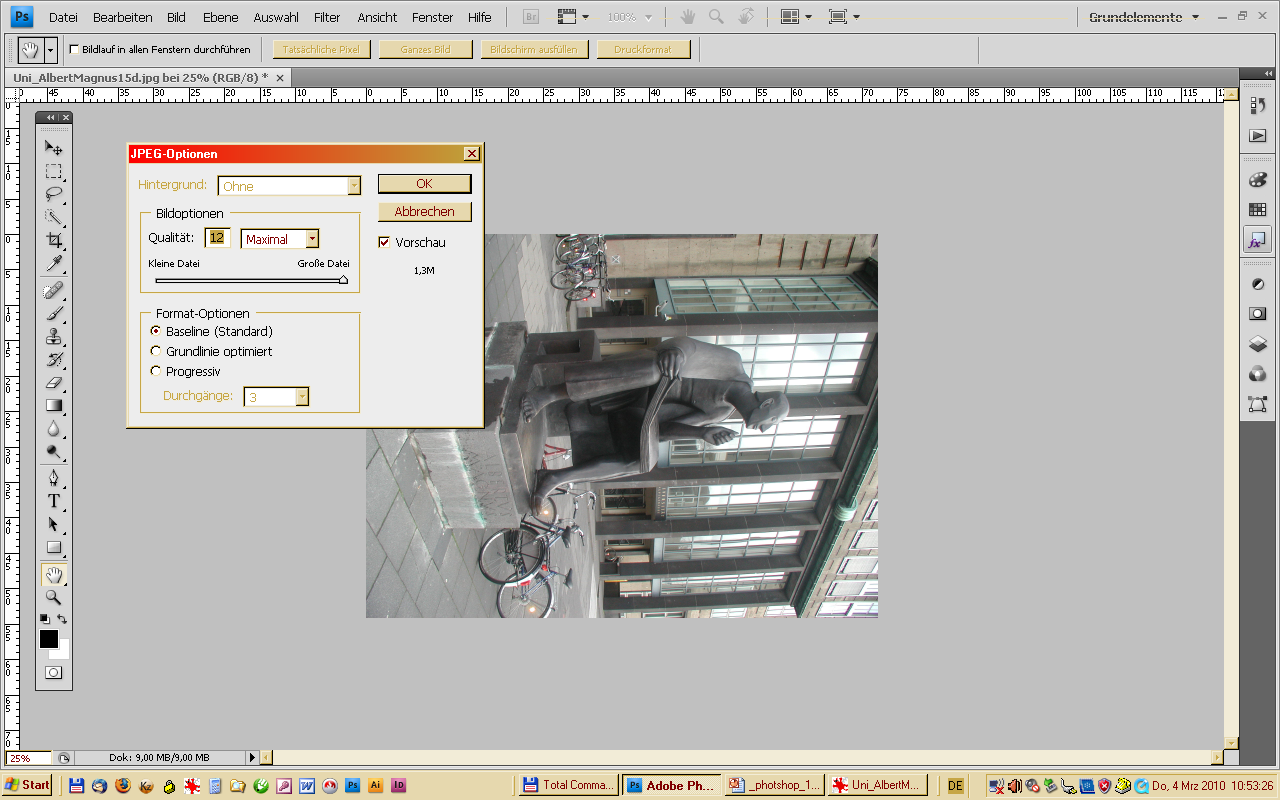 Speichern als PDF
Komprimierungsrate einstellen 
Druckausgabequalität
Für Vervielfältigung in einer Druckerei
Kleinste Dateigröße                  
Für WWW geeignet                          »
Fotodatei für WEB speichern
Für Web speichern    Bilder weboptimiert speichern
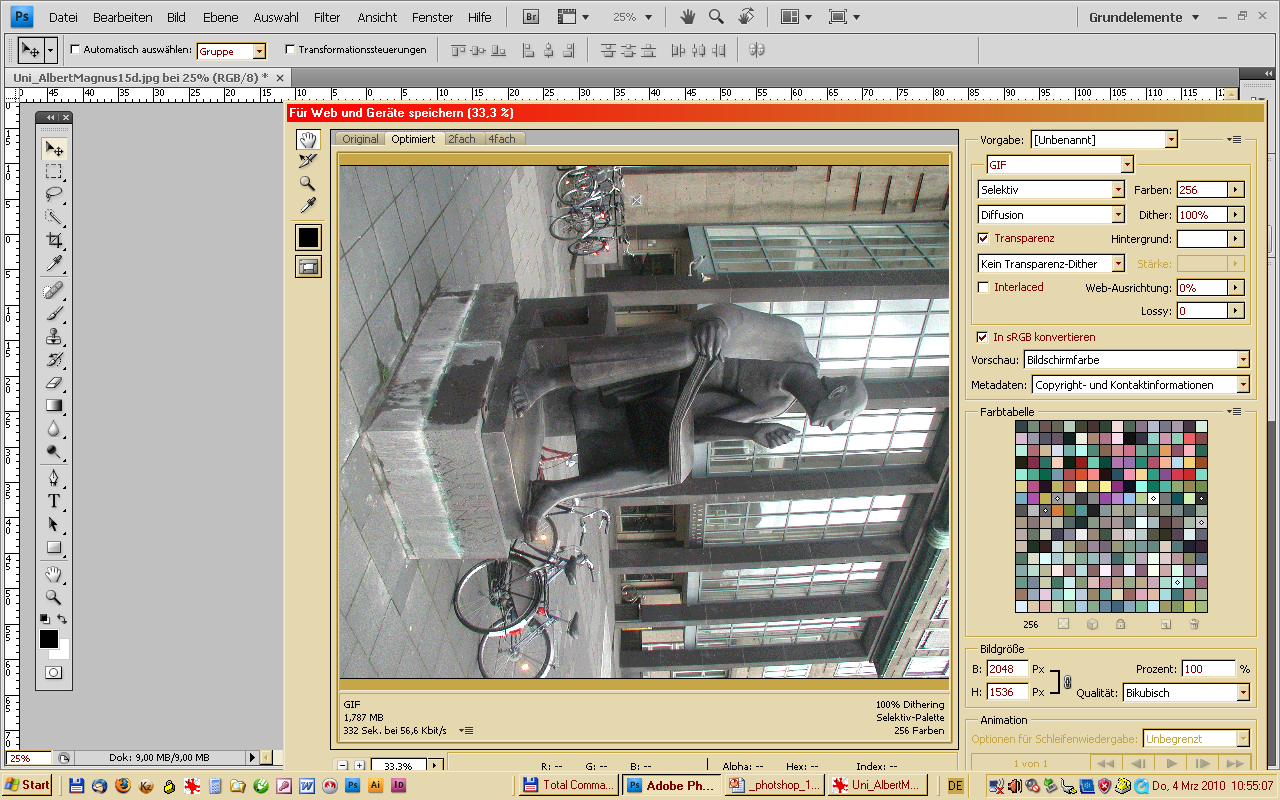 Erste Arbeitsschritte
Arbeitsfläche
Man kann nur in der Arbeitsfläche arbeiten
Arbeitsfläche kann vergrößert/verkleinert werden 
Menü BILD  (Handout)
ARBEITSFLÄCHE                
BILDDREHUNG     »
Größe der Arbeitsfläche   Größe der Arbeitsfläche ändern
Arbeitfläche vergrößern
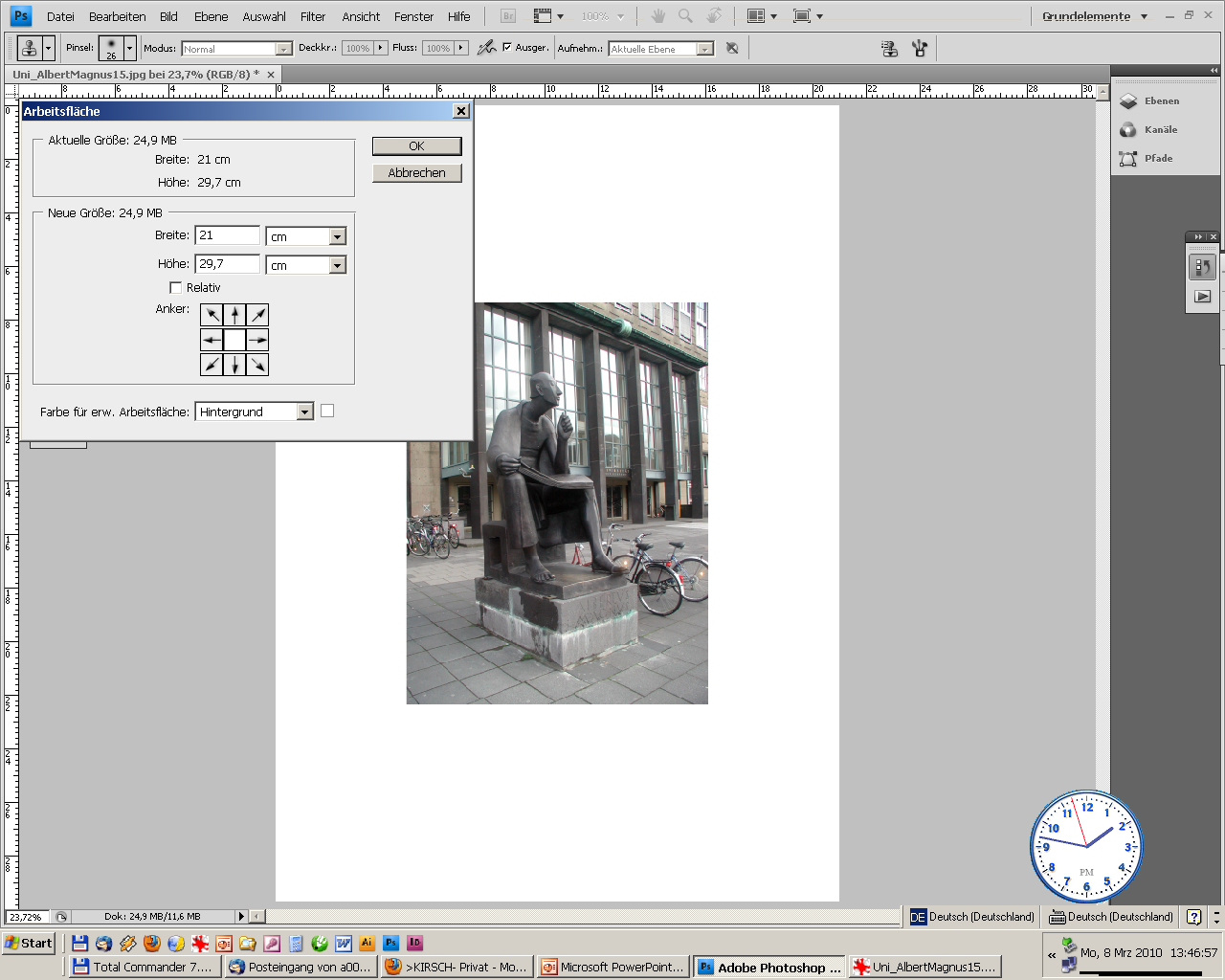 Arbeitfläche drehen   Bild drehen
Vergrößern / verkleinern 
Drehen  der Arbeitsfläche 
180° 
90° im UZS oder  gegen UZS 
(UZS= im/gegen Uhrzeigersinn)
per Eingabe         »
Arbeitsfläche drehen
Wichtige Arbeitsschritte
Auflösung einstellen
Für Bildschirm oder Druck 
Dateigröße  
 Farbig oder schwarz-weiß?                     »
Auflösung/Dateigröße  Bildgröße und Auflösung ändern
BILD / BILDGRÖSSE  
Auflösung 
Bildschirm immer 72 dpi !
Für Druck aber 300 dpi 
Maße in Zentimetern 
Proportionen bei Skalieren erhalten   
Menü BILD 
Untermenü BILDGRÖSSE        »
Bildgröße
Bild duplizieren
Bild duplizieren
Nie mit den Originalen arbeiten!
Kopie erstellen    
Menü BILD / BILD DUPLIZIEREN    »
letzte Version
Zurück zu  letzten (gespeicherten) Version
Menü DATEI /  ...          »
(Farb)Modus
Modus   Farbmodus
Modus einstellen: 
Menü BILD > MODUS
Modus
Bitmap (nur schwarz und weiß)
Graustufen
Farbe
Farbmodelle 
RGB
CMYK  
Indiziert (für GIF)             »
Modus umwandeln
Farbe in Graustufen
Graustufen in Bitmap
Graustufen in Farbe
Farbe in indiziert   		»
Die Werkzeugleiste
Auswahl-Werkzeug     Anhang Werkzeuge
Auswahl
Verschieben
Lasso
Zauberstab
Freistellung
Pipette
Reparatur
Buntstift /Pinsel
Kopierstempel
Protokollpinsel
Radierer
Verlauf
Wischfinger
Abwedler
Zeichenstift
Text
Pfadauswahl
Rechteck zeichnen
Handwerkzeug
Zoom
Farbe wechseln
Vordergrundfarbe
Hintergrundfarbe
Maskierungsmodus
Werkzeug-Leiste
Einblenden der Werkzeuge
Menü FENSTER 
WERKZEUGE   »
Werkzeug-Optionen
Zu jedem Werkzeug gehören Bedienfelder
Einblenden der Bedienfelder
 Menü FENSTER 
> WERKZEUGE 
> OPTIONEN     »
Auswahl Fläche mit Vordergrundfarbe füllen!
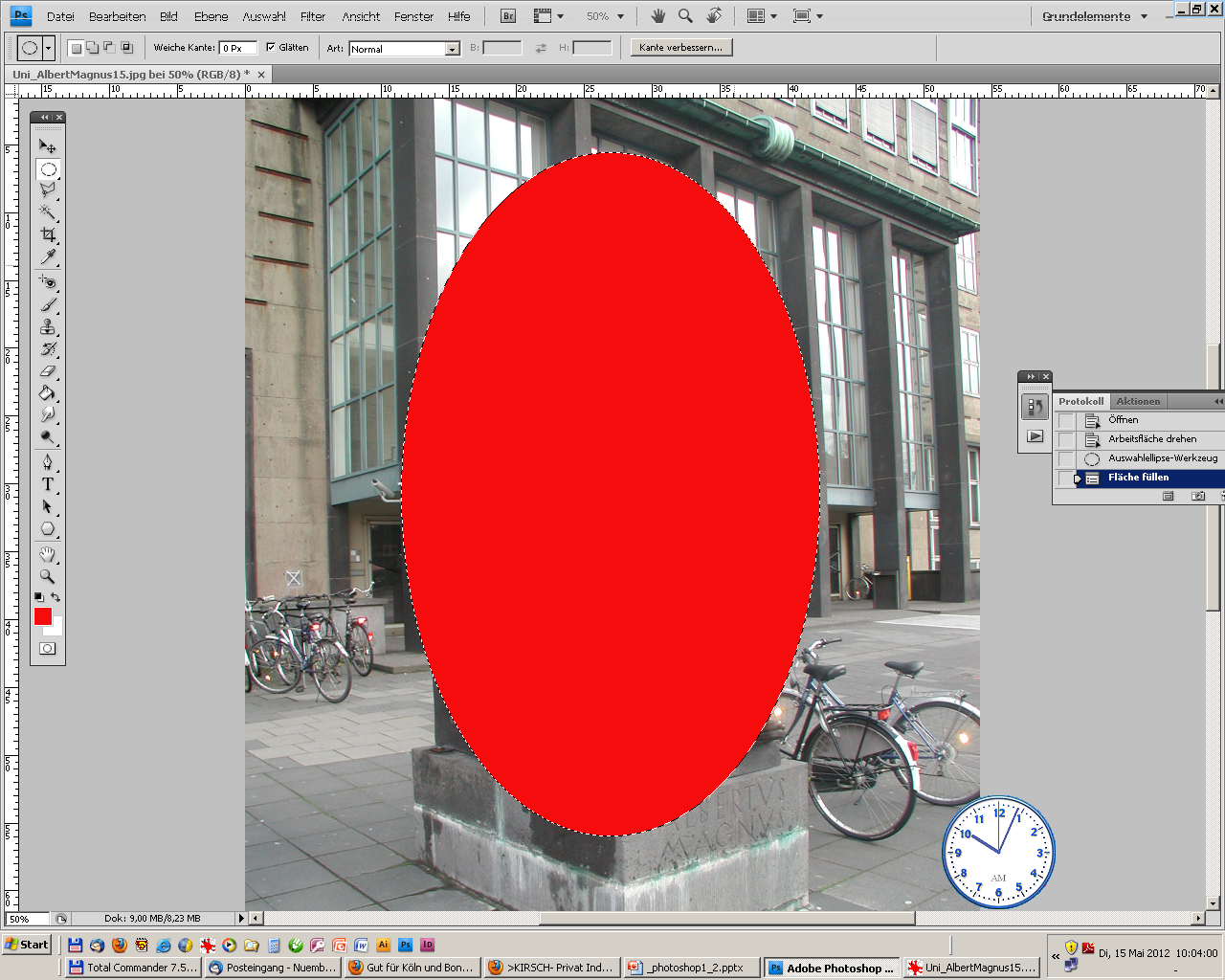 Auswahl Kontur mit Vordergrundfarbe füllen!
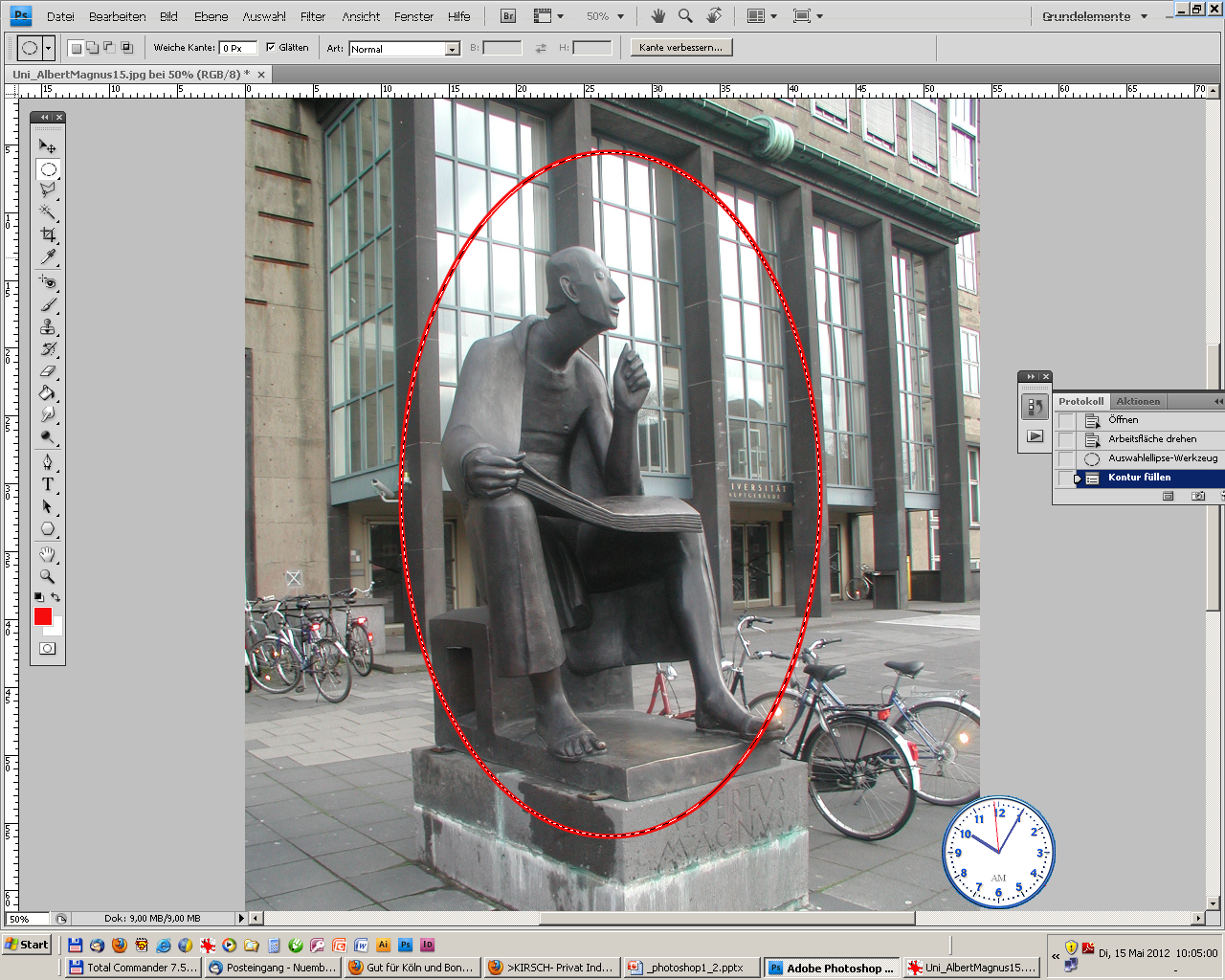 Ebenen
Ebenen
Schreiben von Text auf ‚Text-Ebene‘
Einfügen aus Zwischenablage
Es entsteht immer eine neue Ebene  
Ebenen stehen in einer Reihenfolge
Blickrichtung: Von oben nach unten
Die Ebene HINTERGRUND
Der Hintergrund ist grundsätzlich ‚fixiert‘
Ebenen-Bedienfelder (rechts) ausklappen
Menü FENSTER > EBENEN
Menü EBENE  	
Englisch ‚Layer‘              »
Ebenen Fenster einblenden
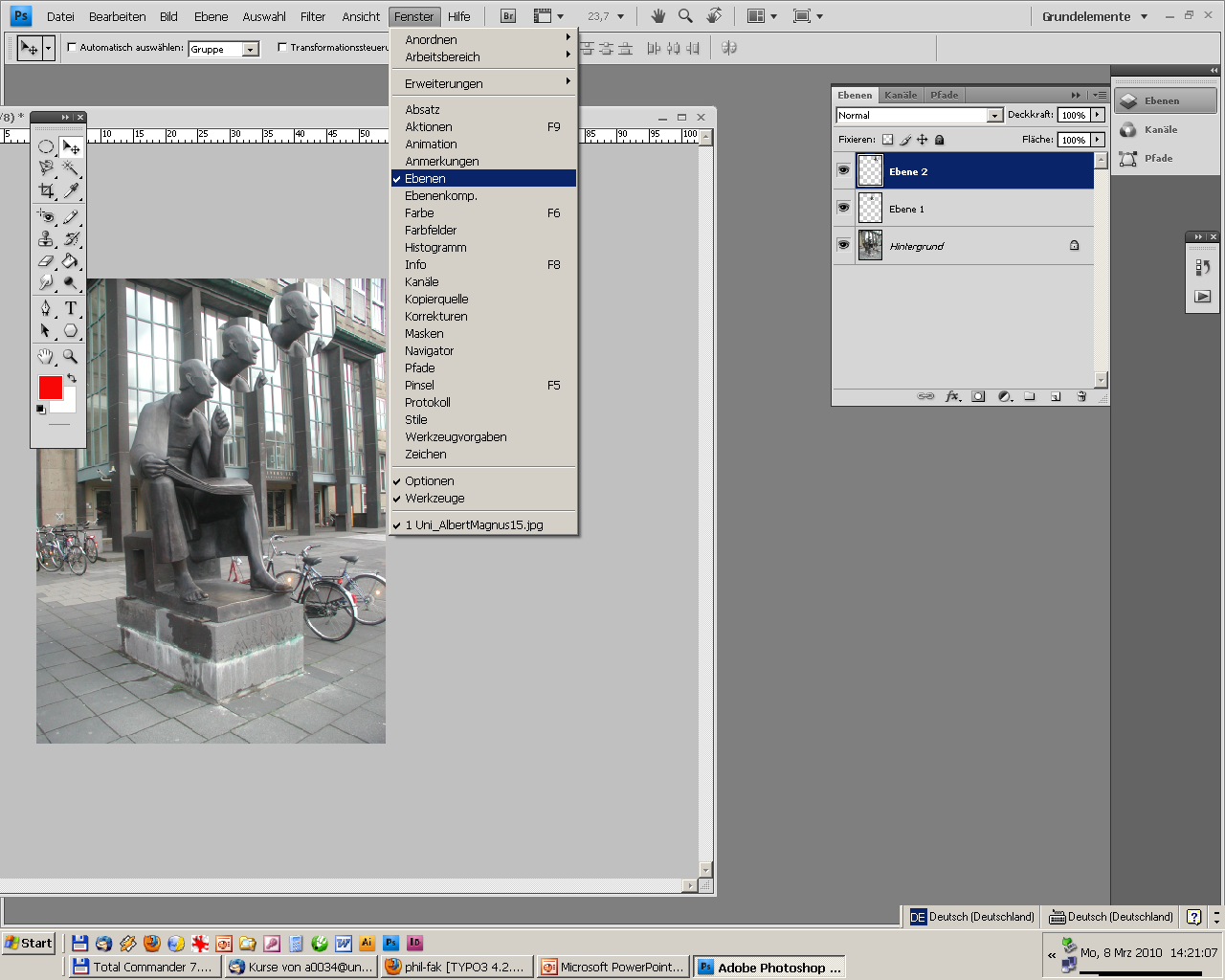 Arbeiten mit Ebenen
Nur eine Ebene ist aktiv
Die Ebene ist dunkelblau markiert 
Sichtbar machen, unsichtbar machen
Sperren von Ebenen
Benennung von Ebenen  		
Löschen von Ebenen 		»
Die Hintergrund-Ebene
Die Hintergrund-Ebene ist standardmäßig vorhanden
Immer fixiert (wenn sie allein vorhanden ist!)
kann nicht ausgeblendet werden
kann nicht gesperrt werden
kann dupliziert werden
Danach kann die Hintergrund-Ebene gelöscht werden  »
Reihenfolge der Ebenen
Blickrichtung von oben nach unten
Die obere Ebene versperrt die untere Ebene
Ändern der Reihenfolge 		»
Hauptmenü EBENE
Ebene einfügen
Eigenschaften von Ebenen   
Ebenenstile 
Einstellungsebene als besondere Ebene      
Zusammenführen von Ebenen 		»
Ende   1. Stunde